TEFSİR DERSİ
Öğretim Programı Tanıtım Sunusu
Programın Genel Amaçları I
«Tefsir Dersi Öğretim Programı» ile öğrencilerin;
08.05.2017
Din Öğretimi Genel Müdürlüğü-Programlar ve Öğretim Materyalleri Daire Başkanlığı
2
Programın Genel Amaçları - II
08.05.2017
Din Öğretimi Genel Müdürlüğü-Programlar ve Öğretim Materyalleri Daire Başkanlığı
3
Programın Uygulanmasına İlişkin İlke ve Açıklamalar -1
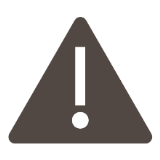 Tefsir dersinde konu ve kazanımlar; öğrencilerin Kur’an’ı bütüncül olarak kavramalarına ve Kur’an merkezli bir bakış açısı geliştirmelerine yönelik etkinliklerle desteklenmelidir.
Programın Uygulanmasına İlişkin İlke ve Açıklamalar -1
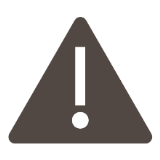 Tefsir dersinde Kur’an-ı Kerim’in ana konularının daha iyi kavranabilmesi için Peygamberimizin sünneti, sahabenin Kur’an’ı anlama biçimi, vahyin indiği dönemin tarihî şartları, Arap filolojisinin özellikleri ile beşerî bilimlerin ortaya koyduğu verilerden faydalanılmalıdır.
Programın Uygulanmasına İlişkin İlke ve Açıklamalar -1
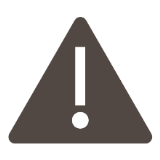 Tefsir dersinde, öğrencilerin Kur’an-ı Kerim’den kendi düzeylerine göre ilke ve değerler çıkarmalarına yönelik etkinlikler yapılmasına ve bu etkinliklerde tefsir geleneğinin (Taberî, İbni Kesir, Zemahşerî, Razî, Kurtubî, Âlûsi, Celaleyn, Fi Zilali’l-Kur’an, Safvetü’t-Tefasir gibi) birikimlerinden yararlanılmasına özen gösterilmeli ve temel tefsir kaynakları öğrencilere tanıtılmalıdır.
Programın Uygulanmasına İlişkin İlke ve Açıklamalar -1
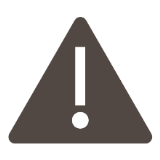 Tefsir metinlerine yönelik etkinliklerde önce öğretmenin gözetiminde ayet/surelerin mealleri, sonra da yorumları yapılmalıdır.
Programın Uygulanmasına İlişkin İlke ve Açıklamalar -1
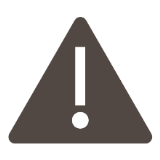 Tefsir dersinde konu ve kazanımlar; öğrencilerin Kur’an’ı bütüncül olarak kavramalarına ve Kur’an merkezli bir bakış açısı geliştirmelerine yönelik etkinliklerle desteklenmelidir.
Ünite, Kazanım Sayısı ve Süre Tablosu
08.05.2017
Din Öğretimi Genel Müdürlüğü-Programlar ve Öğretim Materyalleri Daire Başkanlığı
9
Programın Yapısı
Konular
Konular; ünitenin ve temanın özelliğine göre öğrencilerin bilişsel, duyuşsal ve psikomotor gelişimleri göz önünde bulundurularak onlara peygamber sevgisini kazandıracak, dinî ve ahlaki gelişimlerine katkı sağlayacak ve sünnet kültürü kazandıracak şekilde yapılandırılmıştır.
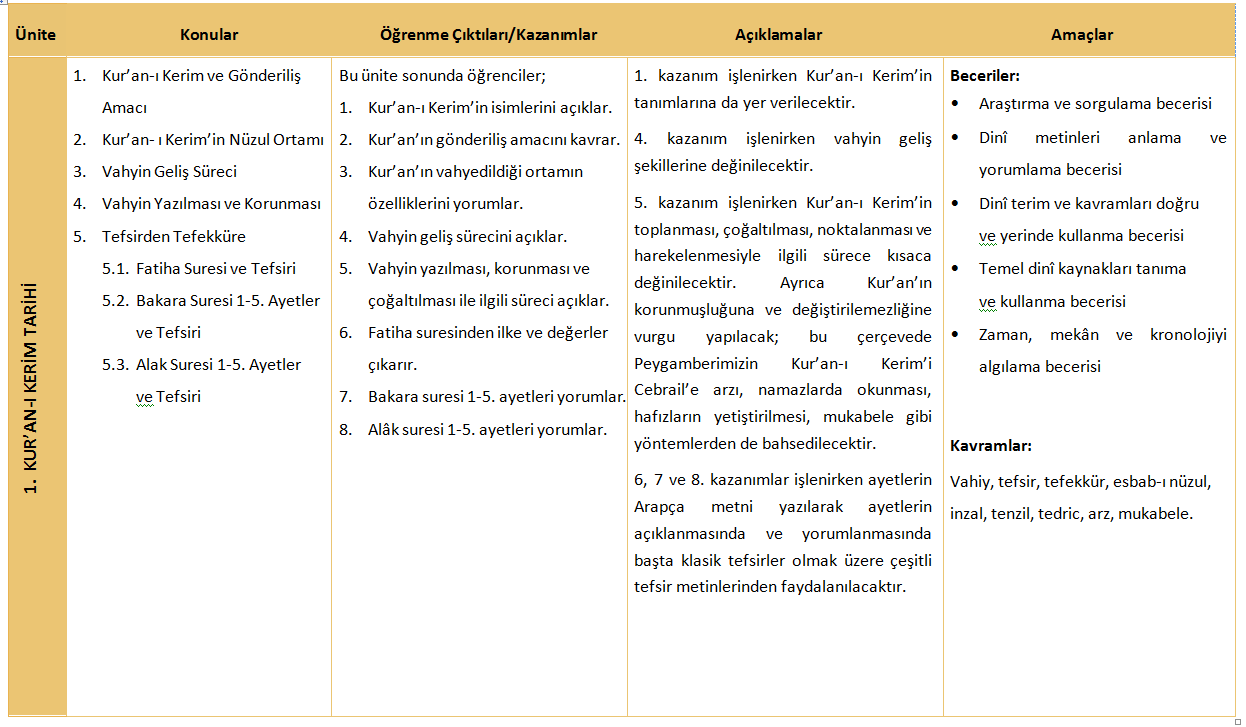 Yeterlilikler-Beceriler
Beceri; öğrencilerde öğrenme süreci içerisinde kazanılması, geliştirilmesi ve yaşama aktarılması tasarlanan kabiliyetlerdir.
Kavramlar
Kavramlar; eşya, olgu veya olayların ortak özelliklerini bir arada toplayarak bunları bir ortak ad altında sınıflamaya tabi tutan tasarımlardır. İslami ilimler; kendine ait özel usülleri ve ıstılahları olan, bu usüller ve ıstılahlar ile kendisine kavramsal çerçeve oluşturan hususi bir yapıya sahiptir.
Üniteler
Üniteler; dersin içeriği, diğer derslerle ilgisi ve öğretim hedefleri dikkate alınarak oluşturulmuştur. Öğretmenlerimizin programı daha iyi uygulayabilmeleri için üniteler alt konulara bölünerek yapılandırılmıştır.
Kazanımlar
Programların en önemli unsuru kazanımlardır. Kazanımlar; eğitim süreci sonucunda öğrencilerin edinecekleri bilgi, beceri, tutum ve değerleri ifade etmekte olup öğrenme alanlarının özellikleri, öğrencilerin gelişim düzeyleri ve konuların muhtevası dikkate alınarak hazırlanmıştır.
Açıklamalar
Açıklamalar kısmında, ünite içinde özellikle vurgulanması veya sınırlandırılması gereken hususlara yer verilmiştir.
08.05.2017
Din Öğretimi Genel Müdürlüğü-Programlar ve Öğretim Materyalleri Daire Başkanlığı
10
Tefsir Dersi Öğretim Programı Üniteler ve Alt Başlıklar
08.05.2017
Din Öğretimi Genel Müdürlüğü-Programlar ve Öğretim Materyalleri Daire Başkanlığı
11
2010’dan 2017’ye Tefsir Dersi Öğretim Programında Ne Değişti?
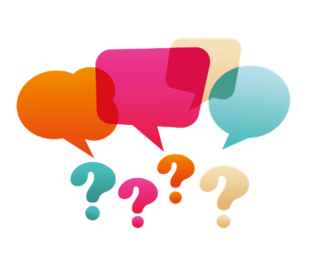 08.05.2017
Din Öğretimi Genel Müdürlüğü-Programlar ve Öğretim Materyalleri Daire Başkanlığı
12
2010’dan 2017’ye Tefsir Dersi Öğretim Programında Ne Değişti?
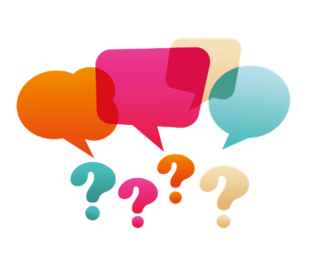 08.05.2017
Din Öğretimi Genel Müdürlüğü-Programlar ve Öğretim Materyalleri Daire Başkanlığı
13
TEŞEKKÜR EDERİM…
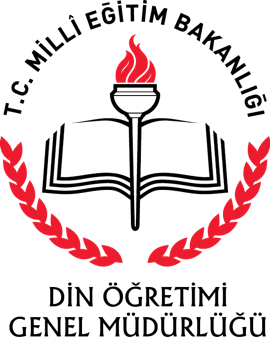